Мартин Лютер и его учение.
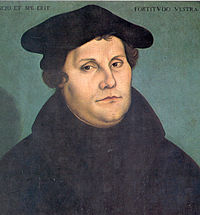 Подготовил ученик 10-а класса 
Солдатенков Александр
2011г.
Мартин Лютер родился в семье Ганса Лютера — бывшего крестьянина, перебравшегося в Эйслебен (Саксония) в надежде на лучшую жизнь. Там он поменял профессию, занявшись горным делом в медных рудниках. После рождения Мартина семья переехала в горный городок Мансфельд, где отец стал зажиточным бюргером.
Главные идеи Мартина Лютера:
Человеческое естество порочно, слабо, эгоистично и восстает против Бога; смерть есть плод отпадения от благодати. Божественный закон указывает грешнику на его удаленность от Бога и пробуждает в нем желание к спасению. Хотя Бог в справедливости своей мог осудить человечество на гибель, но любви своей он избрал спасти грешников; самым полным образом эта любовь раскрылась в распятии Христа.
Для спасения не нужно ничего, кроме веры, абсолютного доверия к Богу и отзывчивости к слову Божию; человеческие заслуги и добрые дела отвергаются. Главным носителем спасительного слова Божия является Библия, в которой содержится вся полнота благой вести о спасении человека. Католическое духовенство, монашество и каноническое право отвергаются как человеческие установления, ложно притязающие на обладание духом Божьим. Таинства суть знаки, сообщающие спасительное Слово Божие.
Лютер обнародовал свои исторические 95 Тезисов,
направленные против торговли индульгенциями.
Лютер считал, что Бог не требует от согрешившего 
человека ничего, кроме 
чистосердечного раскаяния.
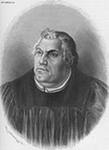 Лютер не признает посредников между Богом и человеком, отвергает церковную иерархию и деление общества на мирян и священников, так как об этом нет ни слова в Писании.
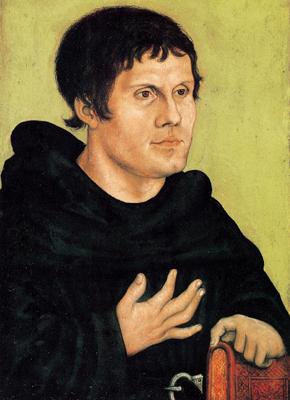 Лютер  отверг большинство таинств, культ святых и ангелов, культ Богородицы, поклонение иконам и святым мощам. Он оставил всего два таинства: крещение и причащение, т. к. именно они указаны в Священном Писании.
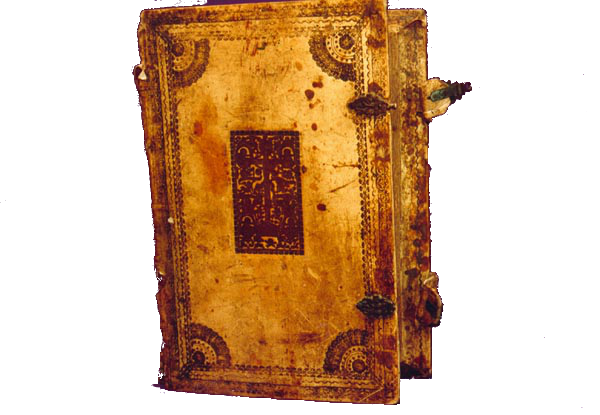